Художник и ученый
Эмоциональный подъем в художественной деятельности подготовил и подтолкнул учёных
 к творческому прорыву в науке.
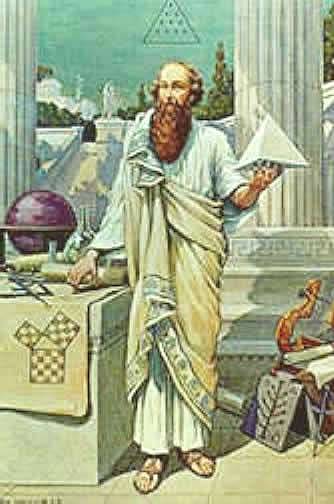 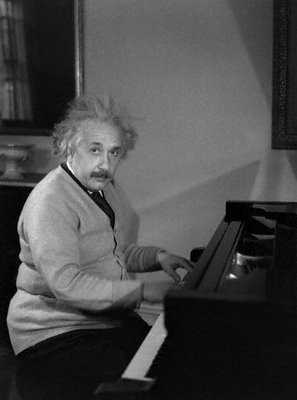 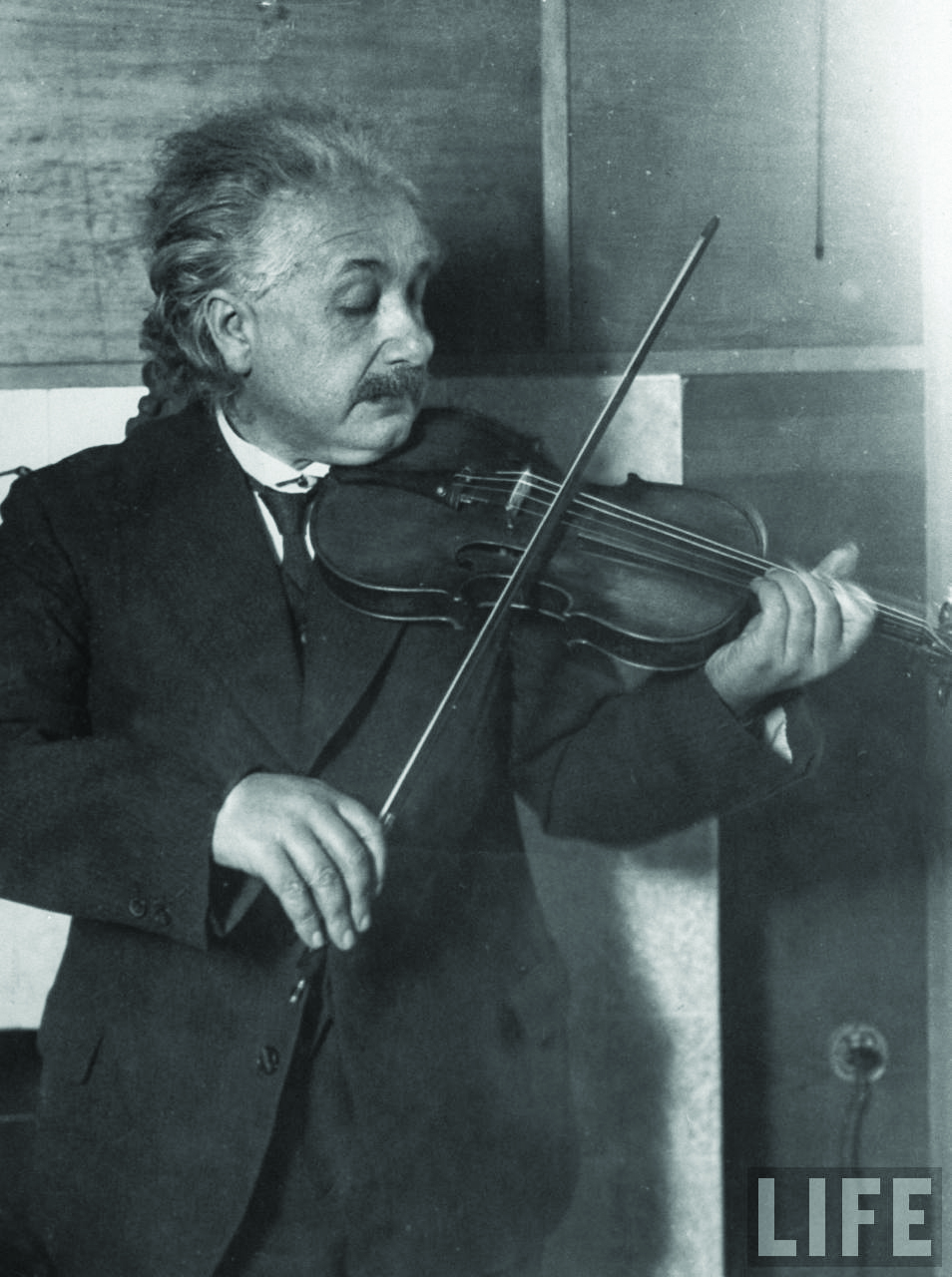 Многие открытия ученых оказали неоценимую услугу искусству.
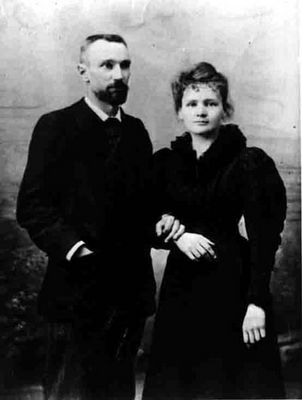 Фр. физик XIX в. Пьер Кюри провел исследования по симметрии кристаллов.
Он обнаружил интересную 
и важную для науки и искусства вещь: 
частичное отсутствие симметрии порождает развитие предмета. 

Диссимметрия(не симметрия). 

	Закон Кюри гласит: 
		диссимметрия творит явление.
В середине ХХ в. в науке - «антисимметрия», т. е. против (противоположно) симметрии. 
	
 В жизни и в искусстве — это извечные противоположности: 
добро — зло, жизнь — смерть, 
лево — право, верх — низ.
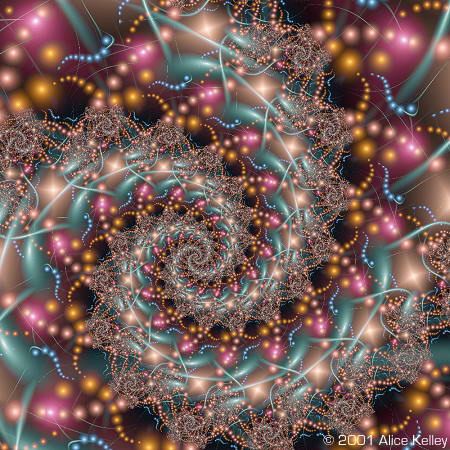 Синтез научных и художественных знаний приводит к появлению новых наук (*синергетика, *фрактальная геометрия), формирует новый художественный
 язык искусства.
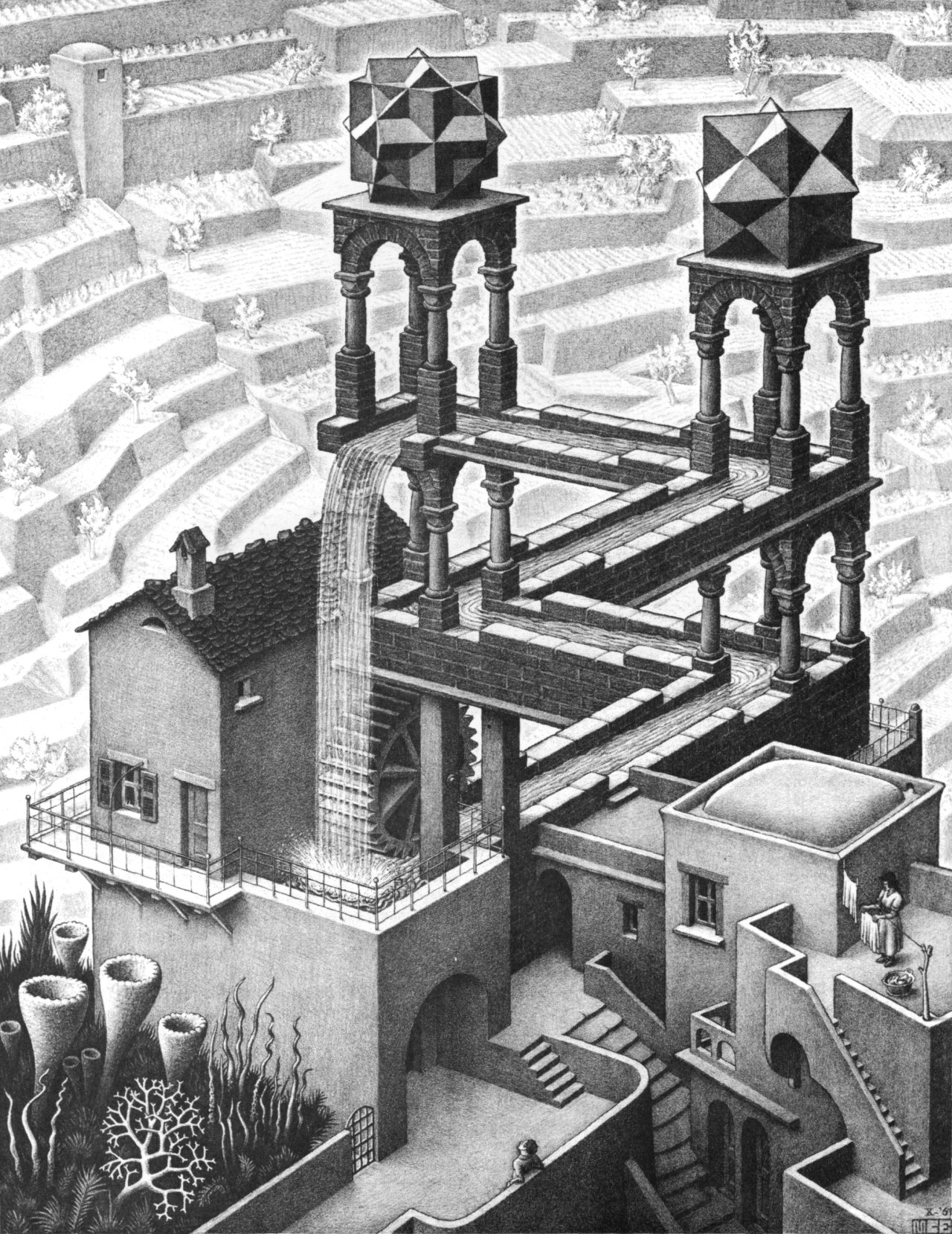 Голландский художник и геометр Мауриц Эшер
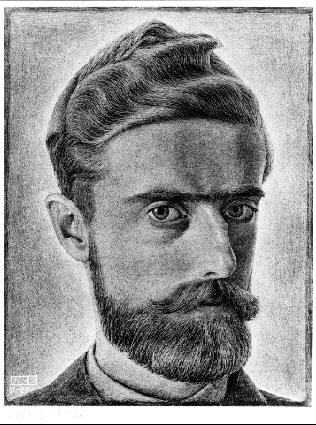 Основа -  антисимметрии
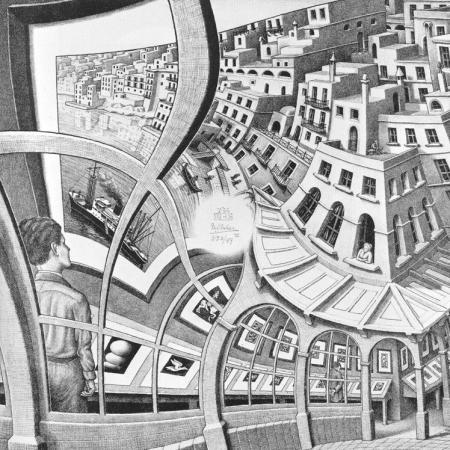 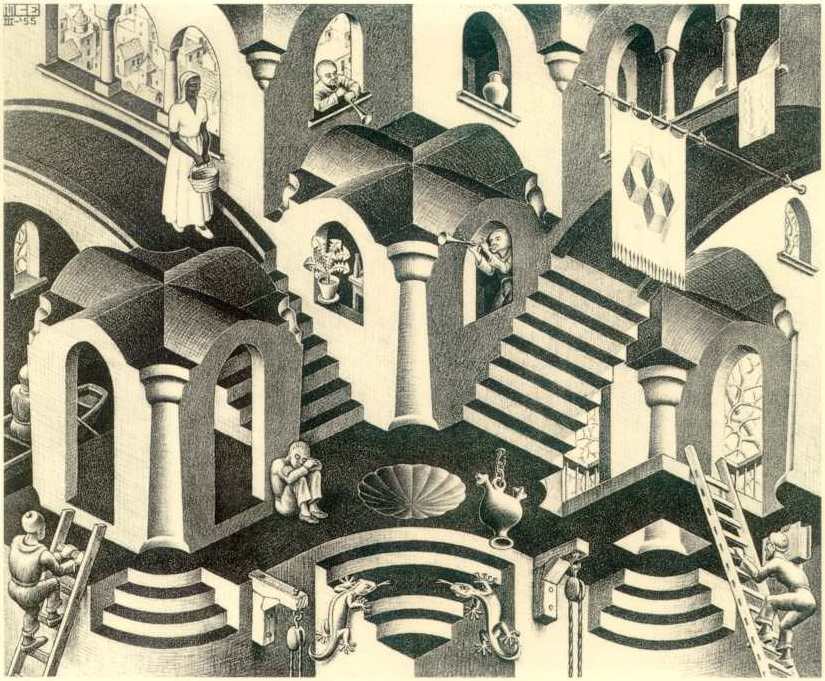 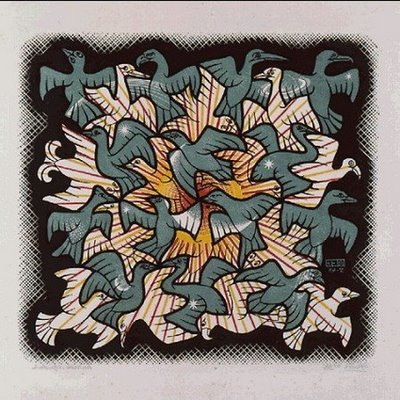 М. Эшер.
 Луна и солнце
М. Эшер. День и ночь
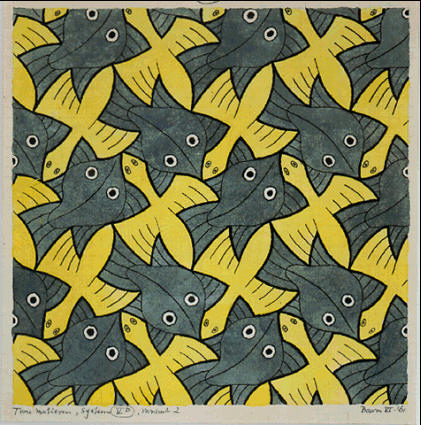 Найдите понятия «синергетика», «фрактал», «фрактальная геометрия». Подумайте, как эти новые науки соотносятся с искусством.

Как вы понимаете смысл высказывания А. Эйнштейна: «Подлинной ценностью является, в сущности, только интуиция».

Назовите литературные произведения с антисимметричными названиями (пример «Принц и нищий»).